1
Prof. Dr. Fehmi TUNCEL
Ankara üniversitesi spor bilimleri fakültesi
Beden Eğitimi ve spor Öğretmenliği bölümü
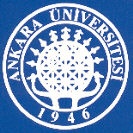 BAÖ 107 İnsan Anatomisi ve Kinesiyolojisi (4 0) 4
10.8.2017
Sinir Sistemi
2
BU SİNİRLER, BULUNDUKLARI BÖLGEYE VE VERTEBRA DÜZEYİNE GÖRE NUMARALANDIRILIR. ÖRNEĞİN; 1.LOMBER SİNİR (L1), 1.LOMBER OMURGA DÜZEYİNDE OMURİLİKTEN ÇIKAR. 2.-12.TORAKAL SPİNAL SİNİRLERİN ÖN DALLARI (T2-T12), KASLARI VE İÇ ORGANLARI İNNERVE EDER. DİĞER SPİNAL SİNİRLERİN ÖN DALLARI İSE KOMŞU SİNİRLERLE BİRLEŞEREK PLEKSUS YA DA SİNİR DALLARI AĞI OLUŞTURUR.
Prof. Dr. Fehmi TUNCEL
10.8.2017
Sinir Sistemi
3
İNSAN VÜCUDUNDA, SERVİKAL PLEKSUS (C1-C4 SPİNAL SİNİRLER), BRAKİYAL PLEKSUS (C5-T1), LOMBER PLEKSUS (L1-L4) VE SAKRAL PLEKSUS (L4-S4) OLMAK ÜZERE 4 TEMEL PLEKSUS VARDIR. SERVİKAL PLEKSUSA AİT SİNİRLER BAŞ, BOYUN, GÖĞÜS ÜST KISMI VE OMUZLARI; BRAKİYAL PLEKSUSA AİT SİNİRLER OMUZDAN AŞAĞI DOĞRU OLAN BÖLGEYİ, EL VE PARMAKLARI; LOMBER PLEKSUSA AİT SİNİRLER KARIN, KASIK, GENİTAL ORGANLAR VE UYLUĞUN ÖN-YAN BÖLGESİNİ, SAKRAL PLEKSUSA AİT SİNİRLER UYLUK ARKASI BÜYÜK KASLARI, TÜM BACAK, AYAK BİLEĞİ VE AYAĞI İNNERVE EDER (TABLO 2.3).
Prof. Dr. Fehmi TUNCEL
10.8.2017
Tablo 2.3. Spinal sinir kökleri ve innerve ettikleri kaslar
4
Sinir kökü 	İnnerve edilen kas 	
C5 	Biseps braki, deltoid, supraspinatus, infraspinatus 	
C6 	Brakioradiyalis, supinator, ekstensor karpi radiyalis longus ve brevis, ekstensor 	karpi ulnaris 	
C7 	Triseps braki, fleksor karpi radiyalis, fleksor karpi ulnaris 	
C8 	Ekstensor pollicis longus ve brevis, adduktor pollicis longus 	
T1 	Elin intrensek kasları (lumbrikaller ve interosseöz kaslar) 	
L2 	Psoas major ve minör, adduktor magnus, adduktor longus, adduktor brevis 	
L3 	Rektus femoris, vastus lateralis, vastus mediyalis, vastus intermedius, psoas major 	ve minör 	
L4 	Tibiyalis anterior, tibiyalis posterior 	
L5 	Ekstensor hallucis longus, ekstensor digitorum longus, peroneus longus ve brevis, 	gluteus maksimus, gluteus mediyus 	
S1 	Gastroknemius, soleus, biseps femoris, semitendinosus, semimembranosus, 	gluteus maksimus 	
S2 	Gluteus maksimus, fleksor hallucis longus, fleksor digitorum longus 	
S4 	Mesane, rektum
Prof. Dr. Fehmi TUNCEL
10.8.2017
Sinir Sistemi
5
SİNİR SİSTEMİNİ OLUŞTURAN SİNİR HÜCRELERİ, SİNİR İMPULSU ADI VERİLEN MESAJLARI TAŞIR. SİNİR İMPULSLARI YA SANTRAL SİNİR SİSTEMİNDEN (BEYİN YA DA OMURİLİK), YA DA RESEPTÖR ADI VERİLEN ÖZELLEŞMİŞ SİNİR HÜCRELERİNDEN KÖKEN ALIR. RESEPTÖRLER VÜCUDUN HER YERİNDE BULUNUR. FARKLI TİPTE RESEPTÖRLER AĞRI, ISI, BASINÇ VE GÖVDE POZİSYON DEĞİŞİKLİKLERİNE DUYARLIDIR. DUYUSAL SİNİR HÜCRELERİ, İMPULSLARI PERİFERİK RESEPTÖRLERDEN ALIR, OMURİLİĞE VE BEYİNE TAŞIR. MOTOR SİNİR HÜCRELERİ İSE İMPULSLARI SSS’NDEN ALIR VE GÖVDENİN İÇ VE DIŞ ÇEVRE DEĞİŞİKLİKLERİ ALGISINA UYGUN YANITLAR OLUŞTURUR.
Prof. Dr. Fehmi TUNCEL
10.8.2017
Sinir Sistemi
6
BU SİSTEMİN NASIL ÇALIŞTIĞINA VERİLEBİLECEK EN İYİ ÖRNEKLERDEN BİRİ “GERİ ÇEKME REFLEKSİ”DİR. EĞER ELE ÇOK SICAK BİR UYARI GELİRSE (ATEŞ GİBİ), EL DERİSİNDEKİ DUYU RESEPTÖRLERİ, SSS’NE AŞIRI SICAK VE AĞRI İLE İLGİLİ İMPULS GÖNDERİR. AŞIRI SICAK VE AĞRI DUYUSU KARŞISINDA UYGUN KASLAR MİLİSANİYELER İÇİNDE AKTİVE OLUR VE KİŞİ ELİNİ GERİ ÇEKER.
Prof. Dr. Fehmi TUNCEL
10.8.2017
Sinir Sistemi
7
BENZER ŞEKİLDE, KARMAŞIK BİR BEDENSEL AKTİVİTEDE, SANTRAL VE PERİFERİK SİNİR SİSTEMLERİ UYUM İÇİNDE ÇALIŞIR. ÖRNEĞİN İNCLİNE BENC PRES SIRASINDA, KOL VE OMUZ BÖLGESİNDE YER ALAN DUYU RESEPTÖRLERİ, DİRENÇ MİKTARI, EKSTREMİTE POZİSYONU, PARMAKLAR VE ELDE HİSSEDİLEN BASINÇLA İLGİLİ BİLGİYİ SSS’NE ULAŞTIRIR (GERİ BİLDİRİM). SSS, PERİFERDEN GELEN BİLGİ DOĞRULTUSUNDA, HAREKETLE İLGİLİ DÜZENLEMELERİ YAPACAK MOTOR UYARILAR GÖNDERİR VE KOORDİNASYONU SAĞLAR. SANTRAL VE PERİFERİK SİNİR SİSTEMLERİ ARASINDAKİ BU İLETİŞİM, BASİT VE KARMAŞIK BEDENSEL AKTİVİTELERİ ÖĞRENMEK, DEĞİŞTİRMEK VE BAŞARILI BİR ŞEKİLDE YAPMAK İÇİN GEREKLİDİR.
Prof. Dr. Fehmi TUNCEL
10.8.2017
Sinir Sistemi
8
AĞIR BİR EGZERSİZ SIRASINDA BİR KAS YA DA KAS GRUBUNDA HİSSEDİLEN “YANMA” ŞEKLİNDEKİ YORGUNLUK DUYUMU, BİREYİ KORUMAK AMAÇLI OLAN VE SİNİR SİSTEMİ TARAFINDAN SAĞLANAN BİR BAŞKA GERİ BİLDİRİM YOLUDUR. ANTRENMAN SIRASINDA KASLARDA HİSSEDİLEN YANMA DUYUSU SAYESİNDE, ANTRENMAN NİTELİK VE NİCELİĞİ KONUSUNDA BİR SONUCA ULAŞMAK OLASIDIR. KAS YORGUNLUĞUYLA BİRLİKTE OLAN ŞİDDETLİ YANMA DUYUMU, KAS VEYA TENDONUN AŞIRI ZORLANDIĞININ VE YARALANMA RİSKİNİN ARTTIĞININ GÖSTERGESİDİR. BU DURUM ANTRENMANDA DEĞİŞİKLİK (SIKLIK, ŞİDDET, ALIŞTIRMA TİP VE SIRALAMASI, V.B.) YAPILMASINI GEREKTİRİR.
Prof. Dr. Fehmi TUNCEL
10.8.2017
Kaynaklar
9
Jürgen Weineck (Çevirenler: Ş. Erdoğan, F. Tuncel, Z. Sarı) (1998). Sporda Fonksiyonel Anatomi. Birol Basın Yayın Dağıtım ve Ticaret Ltd. Şti. 
Oğuz Kanbir (2007). İnsan Anatomisi – Hareket Sistemi. Baran Matbaacılık. 
E. Pearl Solomon, Richard R. Schmidt, P. James Adragna (1990). Human Anatomy and Physiology. Harcourt Brace College Publishers. 
John W. Hole (1987). Human Anatomy and Physiology. Wm. C. Brown Publishers.
Blue Vision Fitness Akademi (2010). Personal Fitness Trainer Kitabı. Scala Matbaacılık Reklam Promosyon.
Prof. Dr. Fehmi TUNCEL
10.8.2017